ТЭМА
ПІСЬМОВАЕ СКЛАДАННЕ МНАГАЗНАЧНЫХ  ЛІКАЎ
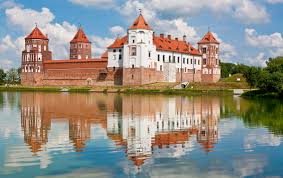 ПАДАРОЖЖА  ПА                                                                                            БЕЛАРУСІ
Поезжай за моря-океаны, 
Надо всею землей пролети: 
Есть на свете различные страны, 
Но такой, как у нас, не найти. 
Глубоки наши светлые воды, 
Широка и привольна земля, 
И гремят, не смолкая, заводы, 
И шумят, расцветая, поля...
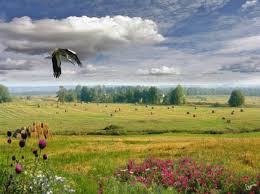 РЭСПУБЛІКА  БЕЛАРУСЬ
УПАМІНАЮЦЦА  Ў ЛЕТАПіСАХ
У 1067г. — Мінск і Орша, 
у 974 г.— Віцебск, 
у 862 г.— Полацк, 
у 1267г. — Магілёў,
у 1019г. — Брэст, 
у 1142г.— Гомель, 
у 1128г. — Гродна.
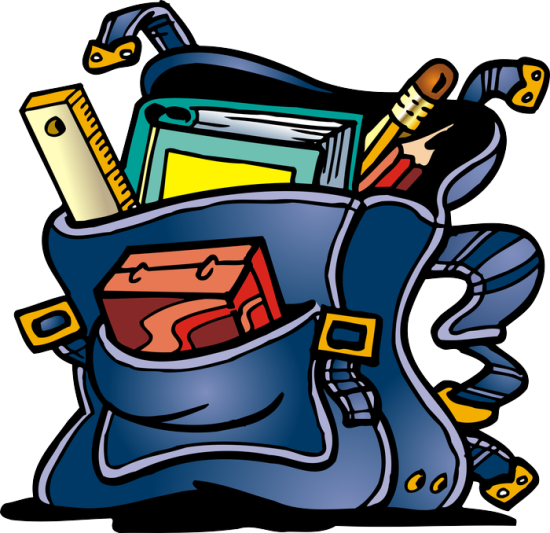 Самы вялікі па колькасці насельніцтва горад у Беларусі – Мінск. 
У нашай сталіцы пражывае 1 741 400 чалавек. Другі па колькасці насельніцтва ў Беларусі – Гомель – налічвае прыкладна 481 200 чалавек. 
Колькі ўсяго чалавек пражывае 
ў гэтых двух гарадах?
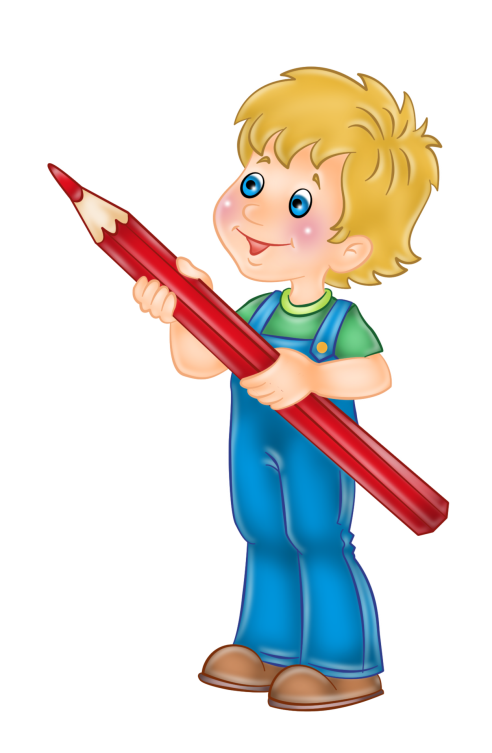 1
542561
214717
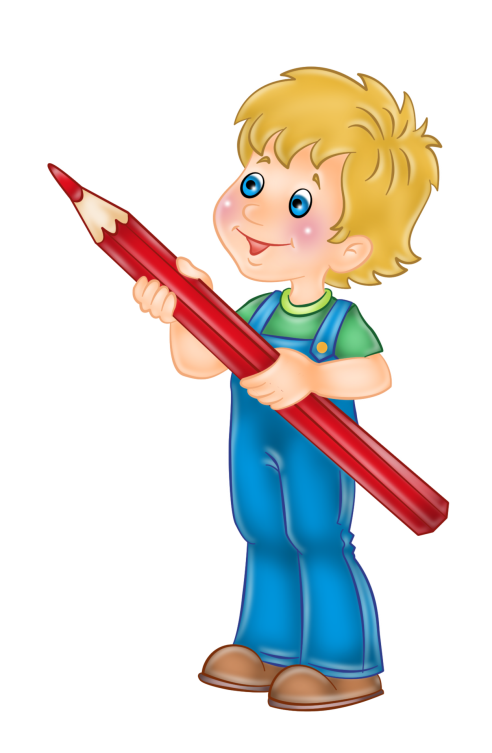 757278
ЗНАЙДЗІЦЕ  ПЛОШЧЫ :

Магілёўскай (29 000 км2) і 
Мінскай (40 800 км2) абласцей;

Гомельскай (40 400 км2) і Гродзенскай (25 000 км2) абласцей;

Брэстской (32 300 км2) і 
Віцебскай (40 100 км2) абласцей.
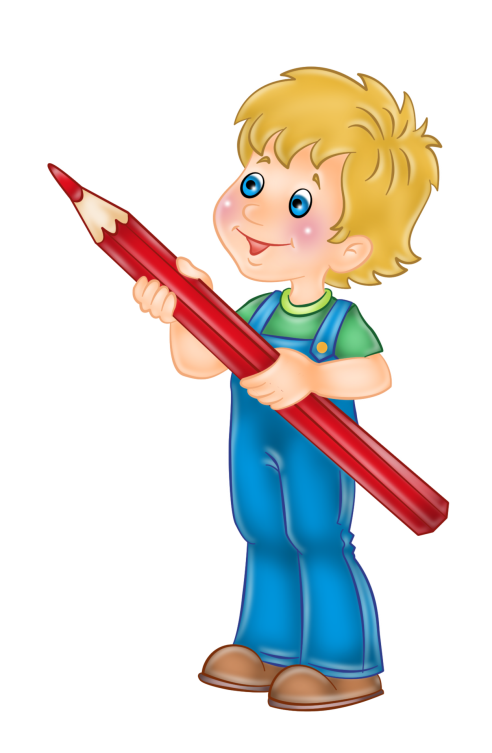 РАШАЕМ  ЗАДАЧУ

Узвышшы займаюць 41520 км2 тэрыторыі  Беларусі, нізіны — на 27 580 км2 больш, чым узвышшы, а раўніны — на 27 780 км2 больш, чым нізіны. 
Якую плошчу займаюць раўніны?"
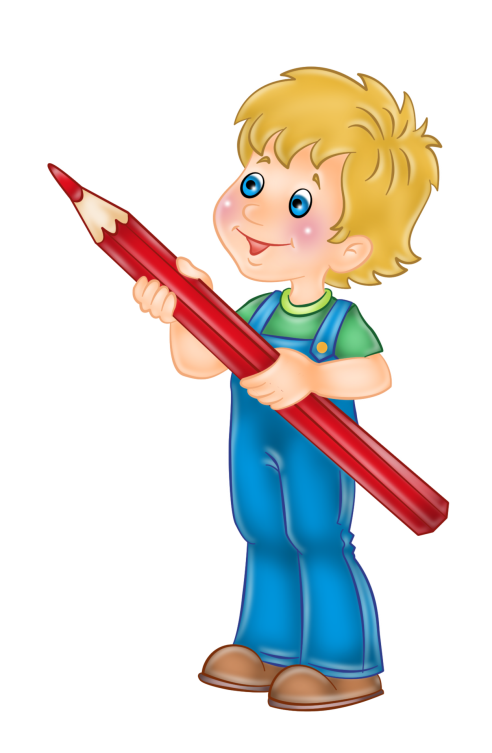 Якая даўжыня ракі ДНЕПР?


х+1110= 3311
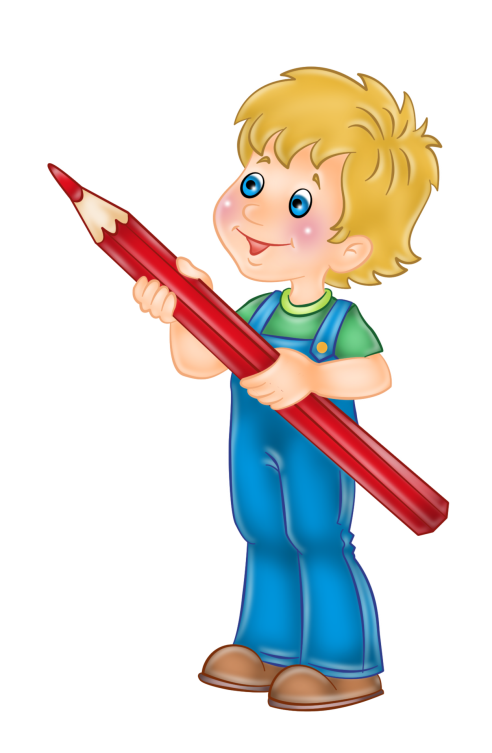 1. З якога разраду пачынаем складанне мнагазначных лікаў?  
а) з  любога
б) з  адзінак
в) з  самага вялікага
2. Які прыклад зручней рашыць у слупок? 
а) 50 000+ 15 000
б) 100 000+ 1 000
в) 13 751 + 1 246
3.У якім прыкладзе дапушчана памылка ў    запісу? 
     а) 27175      б) 24012	     в) 307307
          + 31221	       + 3713	                  +120134
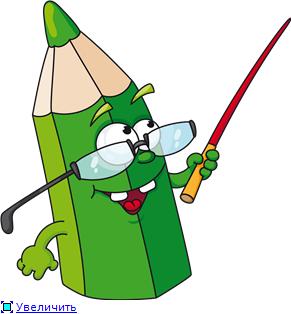 ЗАКОНЧЫЦЕ  СКАЗ
       -Я зразумеў, што …
       -Было цікава…
       -Было цяжка…
       -Мне захацелася…
       -У мяне атрымалася…
       -На наступным  уроку мы…
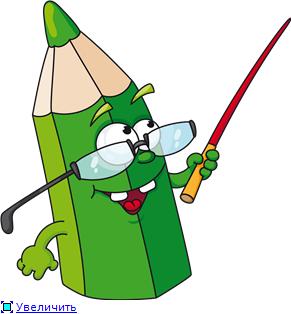 Дзякуй усім за працу. 

Ма-лай-цы!
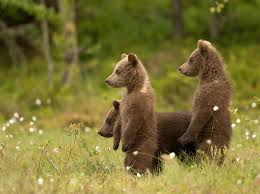 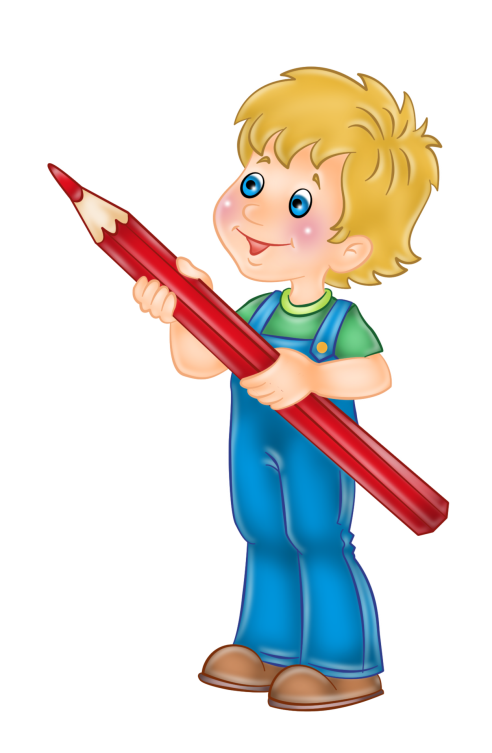 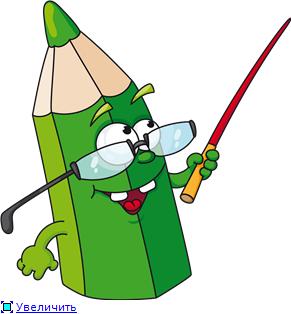